Diyala University 
College of Engineering 
Department of Civil Engineering
Water Resources Engineering
for 4th Class
By
Dr. Saad Shauket Sammen
Irrigation Efficiencies
Efficiency is the ratio of the water output to the water input, and usually expressed as percentage. If losses are more output is less and therefore efficiency is less. Water is lost in irrigation during various processes and therefore, there are different kinds of irrigation efficiency as:
   
1-Efficiency of water – conveyance (C.E.): It is the ratio of the water delivered into the field from outlet point of the channel to the water pumped in into the channel at the starting point.

2-Efficiency of water – application (A.E):is the ratio of the quantity of water stored into the root zone of the crop to the quantity of water actually delivered into the field.
3-Efficiency of water – storage (S.E.): is the ratio of the water stored in the root zone during irrigation to the water needed in the root zone prior irrigation (fiddle capacity minus existing moisture content). 

4-Efficiency of water – used (U.E.): is the ratio of the water beneficially used including leaching water to the quantity of water delivered.

5-Efficiency of water – distribution (D.E.): it represents the extent to which the water has penetrated to a uniform depth throughout the field. It can be defined as:
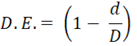 Where: d :Average of absolute values of devotions from the mean.
              D: Mean depth of water stored during irrigation.
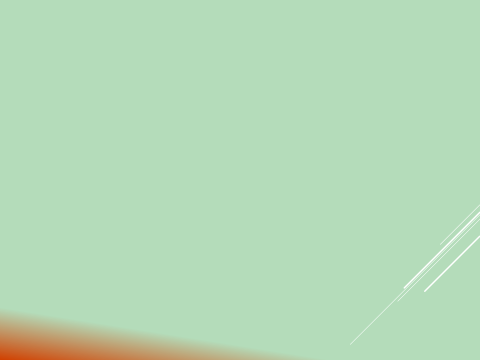